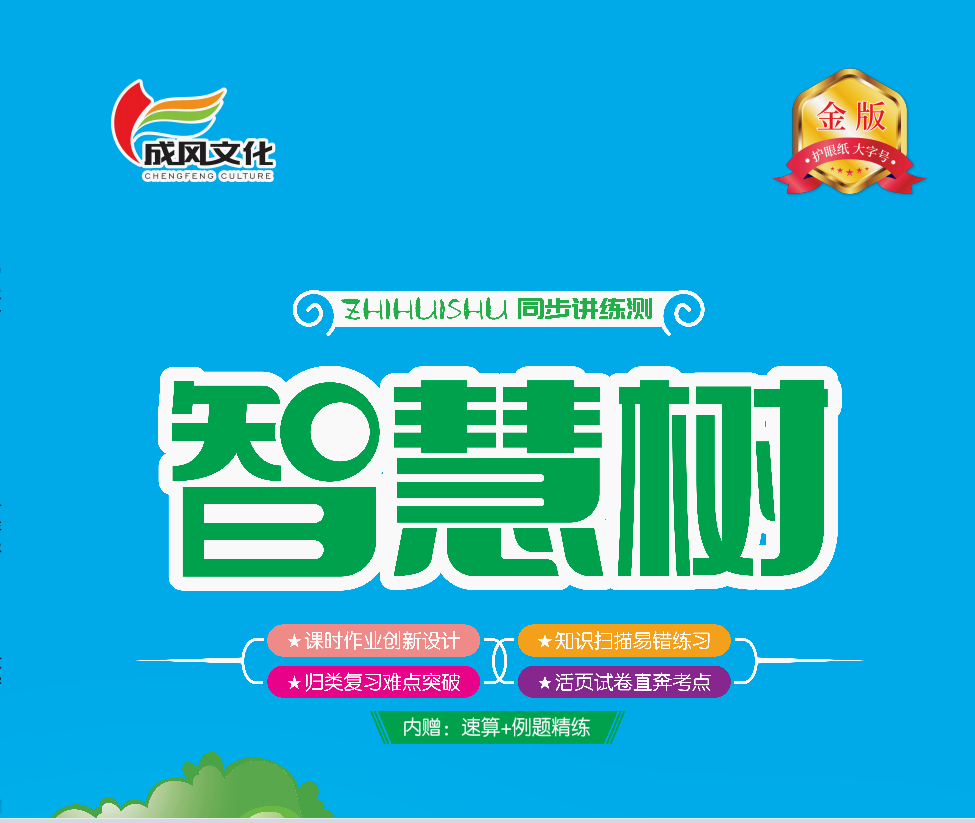 第五单元 100以内数加与减（一）
第4课时 算一算
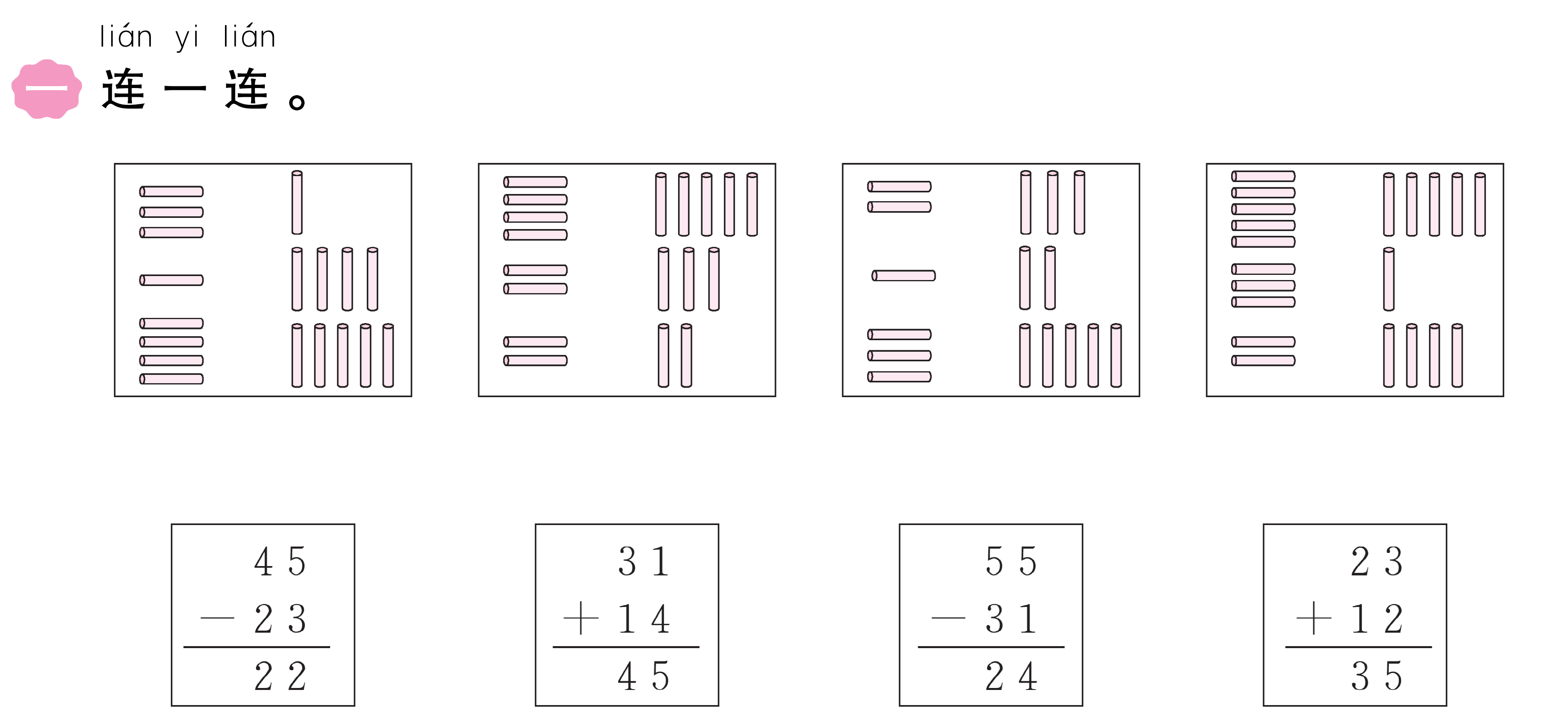 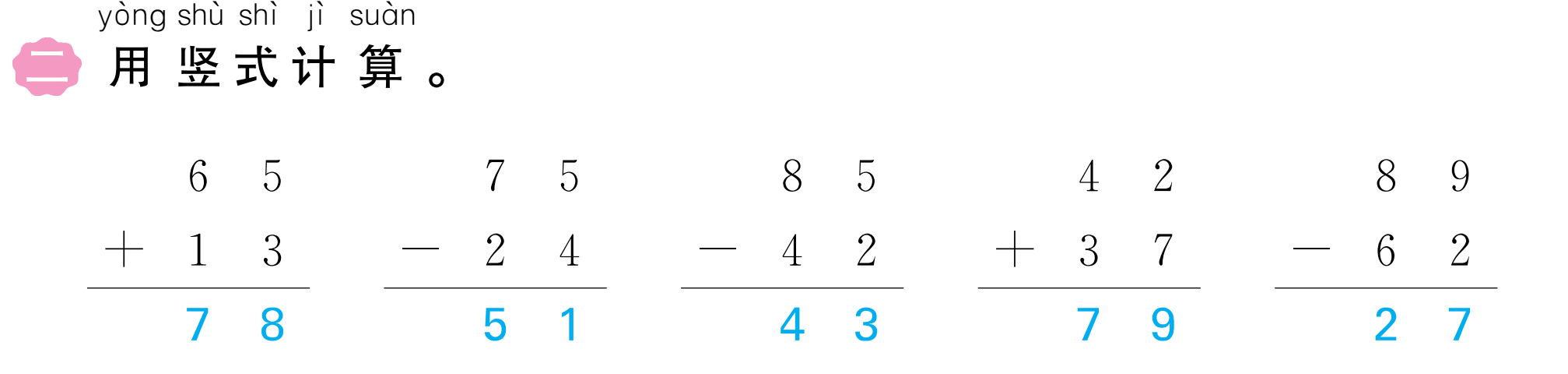 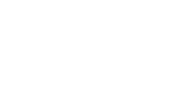 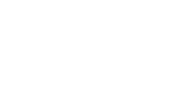 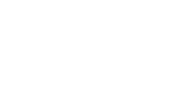 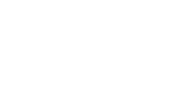 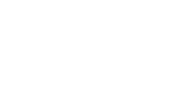 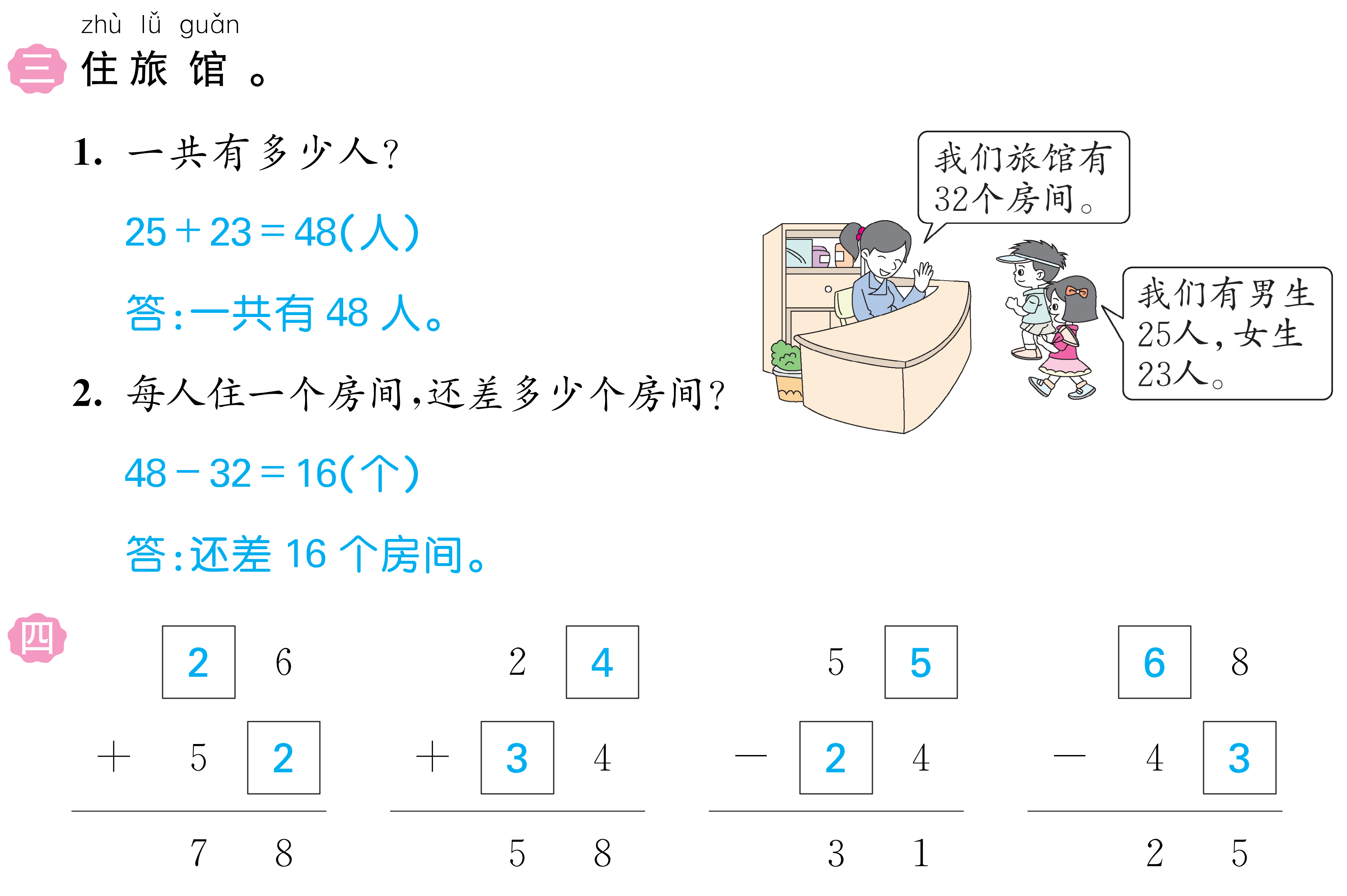 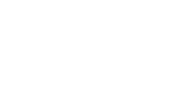 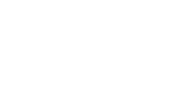 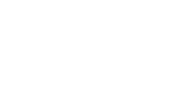 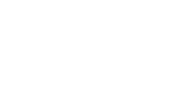 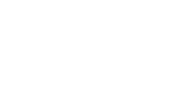 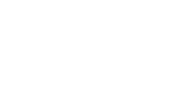 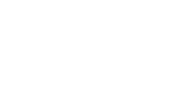 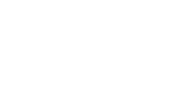 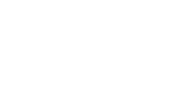 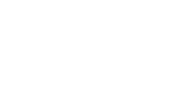 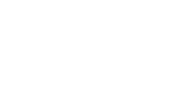 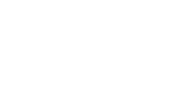 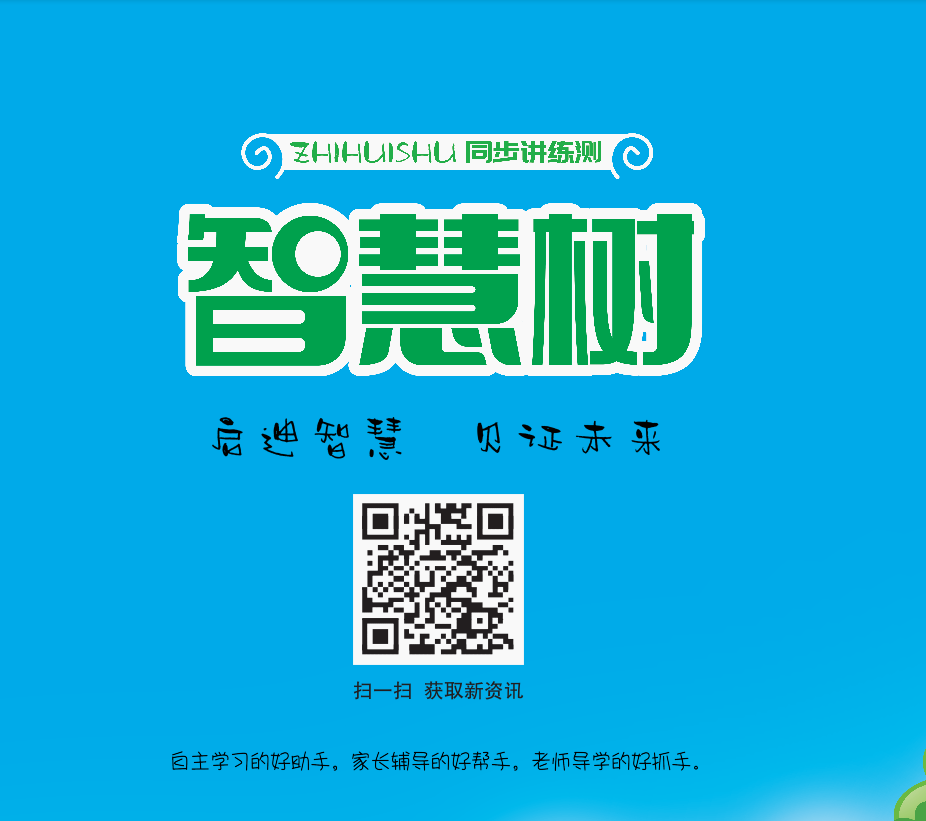 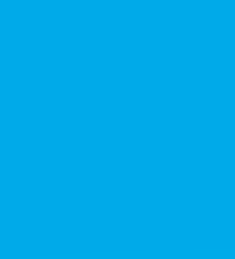